LSICS I/O Data Convention and Versioning
TAKAHASHI Masaya
Meteorological Satellite Center of Japan Meteorological Agency
Contents
Background
Lunar calibration activities
GTS, WIS, and WIS 2.0
GSICS Conventions
Filenaming Convention
netCDF Convention
Discussion
2
Background: Lunar Calibration Activity
Existing lunar calibration model (GIRO: GSICS Implementation of the ROLO model) implemented in 2014 follows GSICS filenaming and netCDF (data/metadata) Conventions
LSICS (Lunar Spectral Irradiance Calibration System) is a new GSICS framework for lunar calibration, under-development lead by NOAA and EUMETSAT
4th GSICS/IVOS Lunar Calibration Workshop (LCWS4) summary related to GDWG activities
Decision: LSICS will be developed as a GSICS deliverable tool
Recommendation: LSICS should maintain GIRO compatibility for input and output files
Action: GDWG (M. Takahashi) to find WMO/GSICS guidance on filenaming/data/metadata/versioning
Current GSICS Conventions were developed in early 2010s (in GTS era)
Following the current Conventions in the coming WIS 2.0 era – good approach? better to update?
3
Background: GTS, WIS, and WIS 2.0
Slides from Simon Elliott’s talk at Sep 2023 GDWG web meeting
This time, we would like to focus on data and metadata.
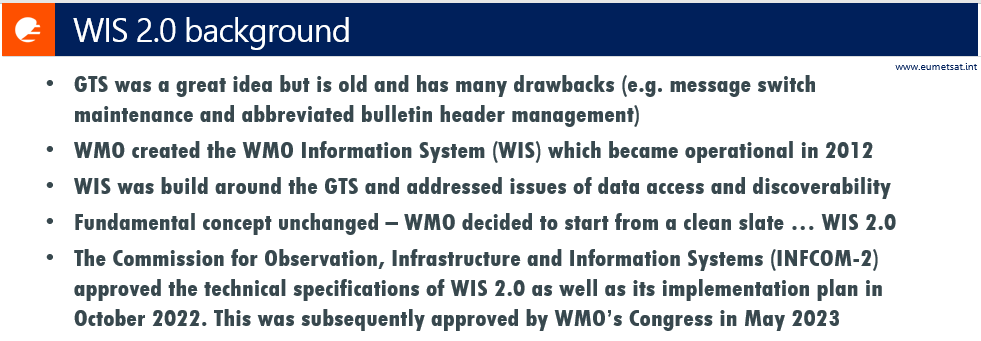 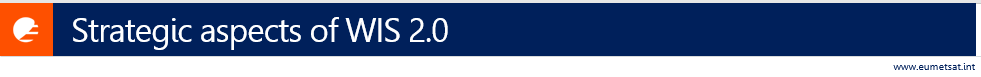 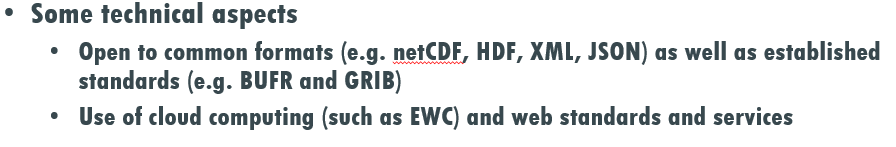 4
GSICS Conventions
Filenaming Convention
Follows the rules given in the General File Naming Conventions section of the WMO Manual on The Global Telecommunication System
netCDF Convention
Follows the netCDF CF (Climate and Forecast) Convention widely used in the netCDF community
Some metadata follows WMO Manual on Codes (e.g., satellite identifier and satellite instruments defined in Common Code Tables C-5 and C-8)
Data versioning: product data versioning is defined using Major version number, Minor version number, and Revision number (e.g., v3.12.5)
SRF Convention
Instrument’ Spectral Response Function (SRF) Convention was also defined by following GSICS Filenaming and netCDF Convention
5
GSICS Filenaming Convention
pflag_productidentifier_oflag_originator_yyyyMMddhhmmss[_freeformat].type[.compression]


pflag: always W
productidentifier: consists of LocationIndicator,DataDesignator,FreeDescription
DataDesignator: defined in Common Table C-13 of the WMO Manual on Codes





oflag: always C
originator: International four-letter location indicator (CCCC) of the station or centre originating the file in WMO No. 9, Volume C1, Catalogue of Meteorological Bulletins
freeformat: Major version number is used before .type
E.g, W_JP-JMA-MSC,VISNIR+SUBSET+MOON,MTSAT2+Imager_C_RJTD_20130701062451_01.nc
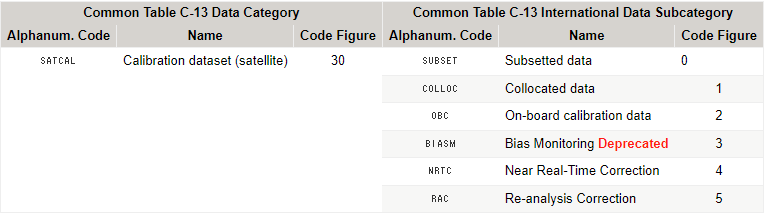 6
GSICS netCDF Convention
// data category codes from Common Table C-13 of the WMO Manual on Codes
 :wmo_data_category = 30;
 :wmo_international_data_subcategory = "4" FOR NRTC DATA, "5" FOR RAC DATA;
 :local_data_subcategory = "3" FOR GEO-LEO-VNIR, "4" FOR LEO-LEO-VNIR;

 // Monitored and reference instruments and their code from WMO common code table C-5 and C-8:
:monitored_instrument_code = "WMO_SATELLITE_CODE WMO_INSTRUMENT_CODE";
:reference_instrument_code = "WMO_SATELLITE_CODE WMO_INSTRUMENT_CODE“

 // processing_level combines two important information: the maturity level/processing phase and the version number.
:processing_level = "ONE OF ('demonstration', 'preoperational', 'operational')/vMAJOR.MINOR.REVISION";
wmo_data_category: 30
wmo_international_data_subcategory: 5
local_data_subcategory: 3

monitored_instrument_wmo_code: 57 207       # Meteosat-10 SEVIRI
reference_instrument_wmo_code: 784 389      # Aqua MODIS

processing_level: demonstration/v1.2.0
7
Discussion: GSICS Conventions in WIS 2.0 Era (2030s)
Personal communication with Simon Elliot
In the WIS 2.0 era, how the current Manual on the GTS would be updated (or discarded)?
The Manual on the GTS will be frozen, but not discarded. The GTS will still be kept running in parallel until 2030. 
From GSICS point of view, I am particularly interested in a) general file naming convention and b) CCCC code. Do you think there are any benefits to keep the convention?
a) The general file naming convention is worth keeping. We (EUMETSAT) will keep using it, and I am trying to find a way for this definition to be moved into a different WMO Manual so that it will be maintained.
b) We need to keep the CCCC list alive at least for GSICS, the general file naming convention and for WMO's DBNet. 
What about Manual on Codes? GSICS Convention adopts Common Code Tables C-5 (Satellite identifier) and C-8 (Satellite instruments). Can we expect these codes (metadata) would continue to be used even in the WIS 2.0 era?
Yes. The Manual on Codes is not impacted by the move from GTS to WIS 2.0. They are independent.
It seems there is nothing special reason to change existing I/O data convention for lunar calibration (LSICS).
8
Discussion: Data Versioning
Simon Elliott kindly asked WMO – there is no existing convention on data versioning. The current GSICS versioning (major version / minor version / revision) would be the one which LSCIS could refer to, but any ideas from GDWG?
GSICS Data Versioning (defined a part of GSICS netCDF Convention)
Revision number will increase for:
Any change that brings files and data in line with the published documentation. This includes: any global or variable attribute name and its value, variable's name, variable's data, or dimensions and their values.
Minor version number will increase for:
Any addition of new variables, global or variable attributes, or dimensions. Nothing already present in files can change.
ATBD changes that affect only the calculation of uncertainties by less than a factor of 2.
Major version number will increase for:
Any other ATBD change.
Any change in how some data is calculated even if that does not amount to a modification of the ATBD. For example: change of reference calibration targets, etc.
Any change of components except uncertainty estimates already present in files.
Any other change not covered by the minor or revision number changes.
9
Bonus Discussion
A.LCWS.2023.2i.5: GDWG to provide guidance on the method to implement for flagging that LSICS products came from official LSICS run.
10
Thanks for your attention!
11